2 Thessalonians 3:6-12

“In the name of the Lord Jesus Christ, we command you, brothers and sisters, to keep away from every believer who is idle and disruptive and does not live according to the teaching you received from us. For you yourselves know how you ought to follow our example. We were not idle when we were with you, nor did we eat anyone’s food without paying for it. On the contrary, we worked night and day, laboring and toiling so that we would not be a burden to any of you.
“We did this, not because we do not have the right to such help, but in order to offer ourselves as a model for you to imitate. For even when we were with you, we gave you this rule: ‘The one who is unwilling to work shall not eat.’ We hear that some among you are idle and disruptive. They are not busy; they are busybodies. Such people we command and urge in the Lord Jesus Christ to settle down and earn the food they eat.”
Paul’s letter to the Thessalonians
2 Thess 3:6-18
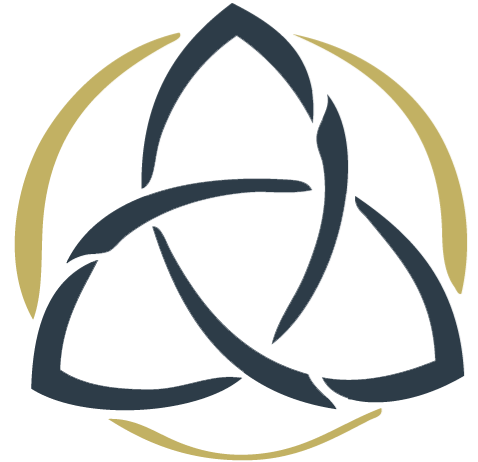 Holy Trinity Chico
Live by faith. Grow in grace. 
Walk in love.